ZAGREB – GLAVNI GRAD REPUBLIKE HRVATSKE
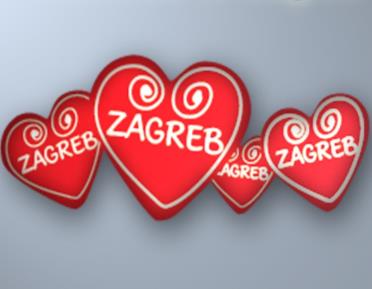 Prezentaciju izradila: Vlatkica Horvat, 2015.
Zagreb je najveći i glavni grad Hrvatske i njezino gospodarsko, prometno, trgovačko, sportsko, zdravstveno, prometno, industrijsko i kulturno središte.
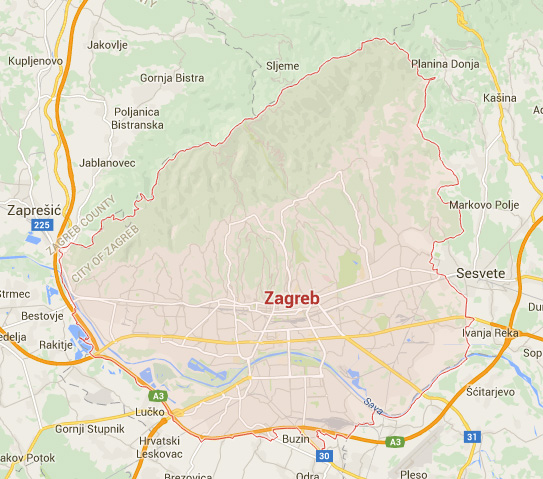 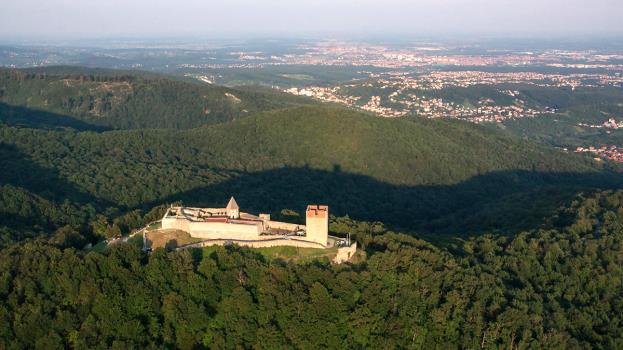 smještaj: između gore Medvednice na S i preko rijeke Save na J
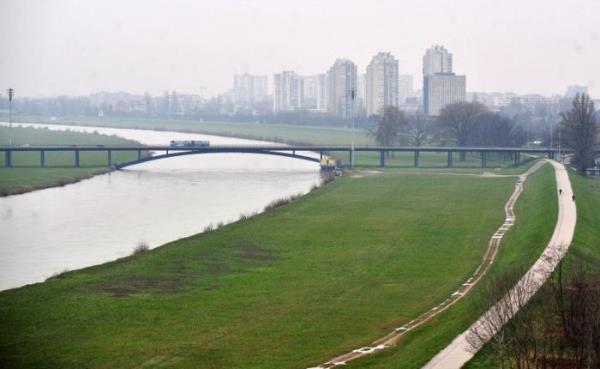 3 dijela: 
	Gornji Grad
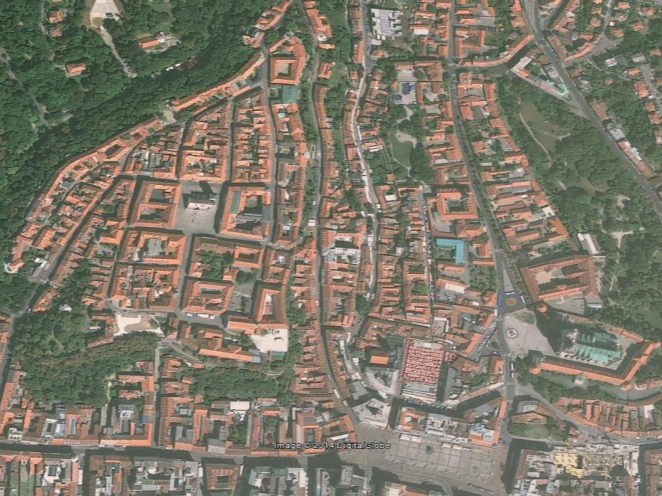 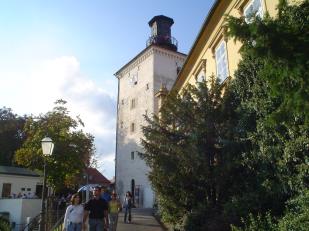 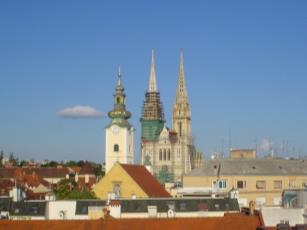 Donji Grad 
	(od Trga bana Josipa Jelačića do Save)
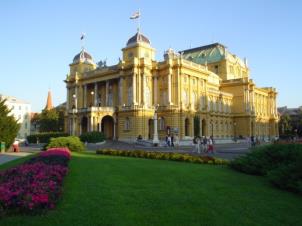 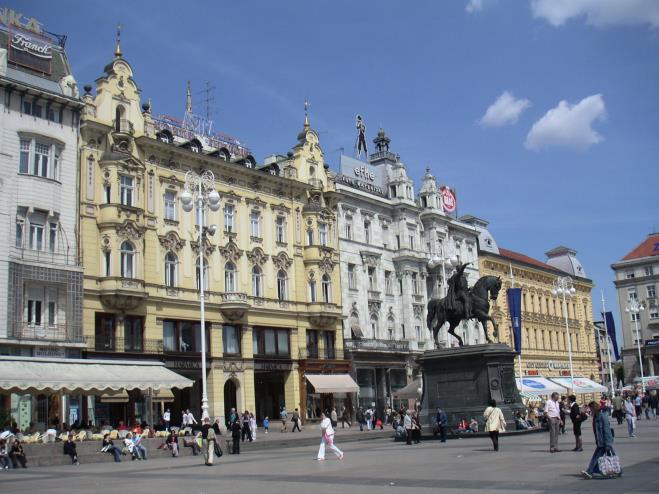 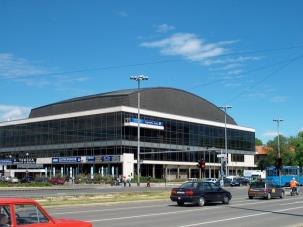 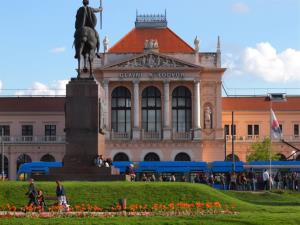 Novi Zagreb
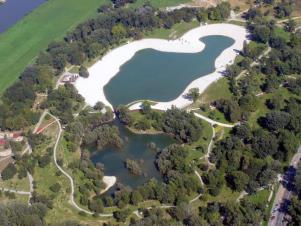 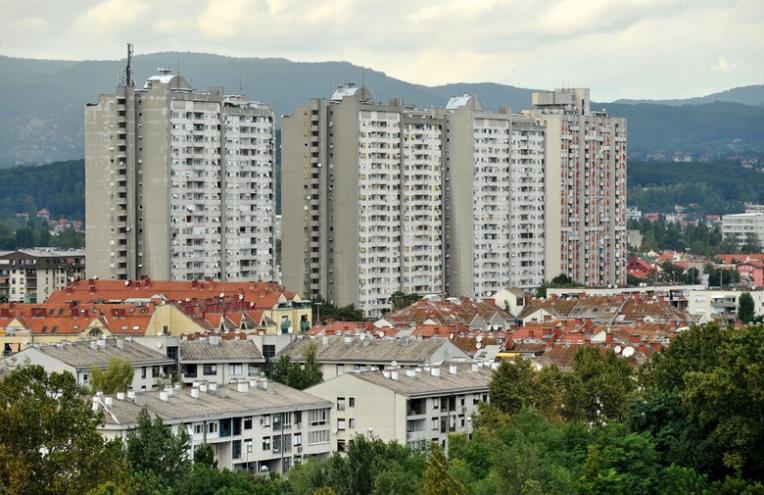 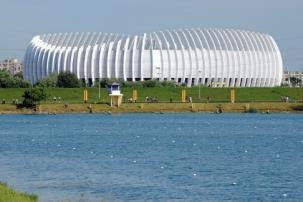 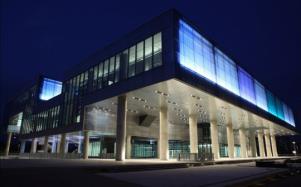 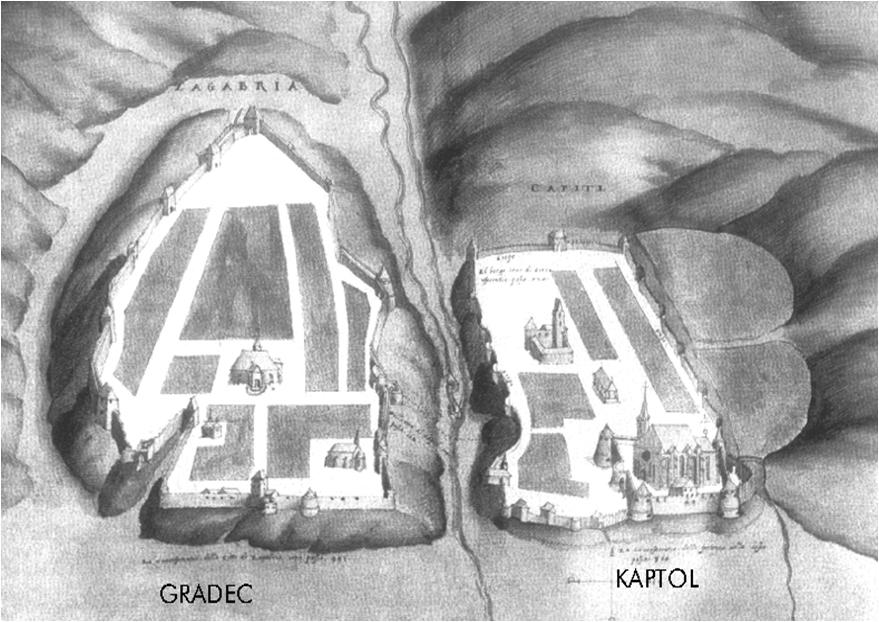 PROŠLOST
1094. osnovana je Zagrebačka biskupija
1242. ugarsko-hrvatski kralj Bela IV. proglasio je Gradec slobodnim kraljevskim gradom.
Zlatna bula
1850. Zagreb postaje jedinstvenim gradom (ujedinjenjem Gradeca i Kaptola)
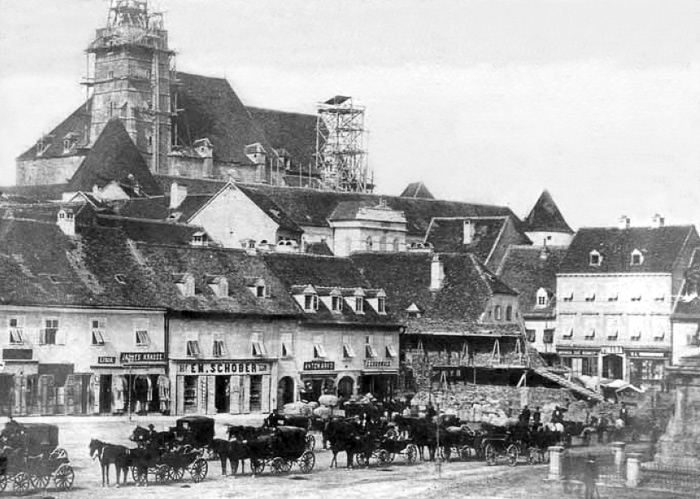 Ujedinjenjem Zagreba njegovo je središte postao današnji središnji zagrebački Trg bana Josipa Jelačića, koji se tada zvao Harmica i na kojem su se održavali sajmovi i obavljala trgovina.
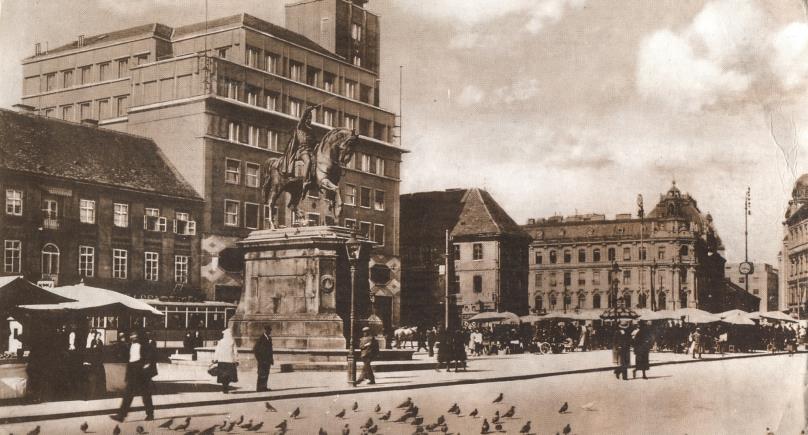 KULTURNO SREDIŠTE
Zagreb obiluje mnoštvom kulturno-povijesnih spomenika
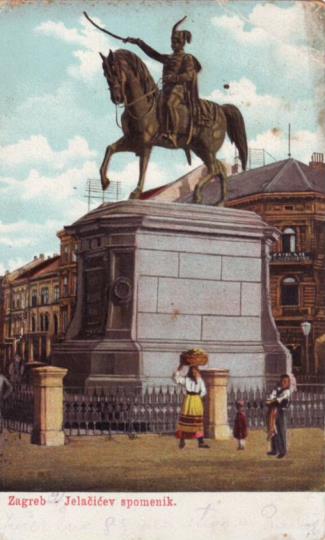 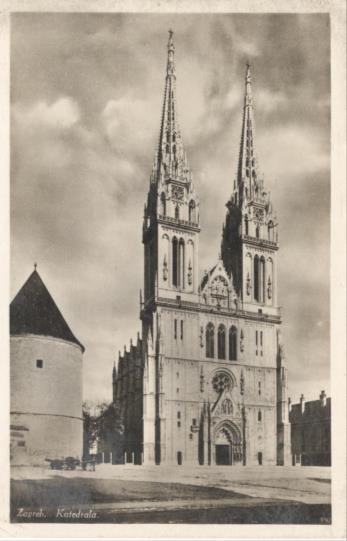 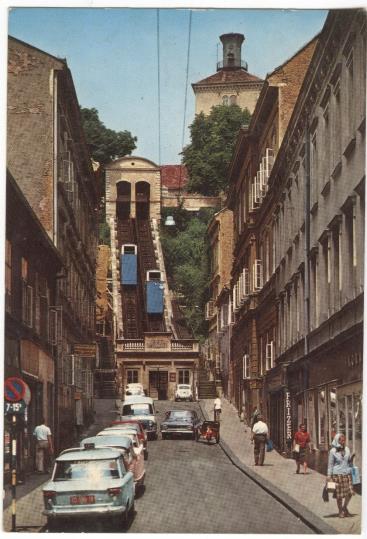 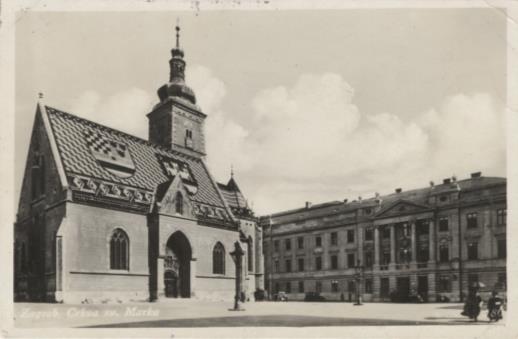 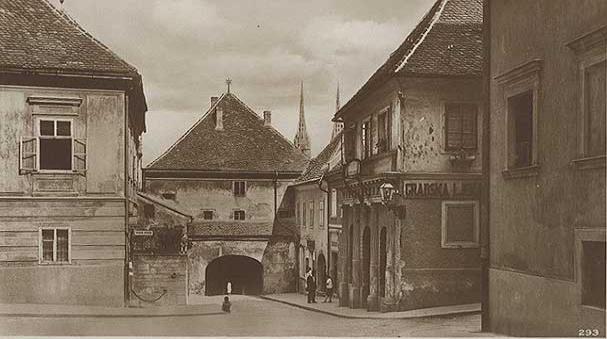 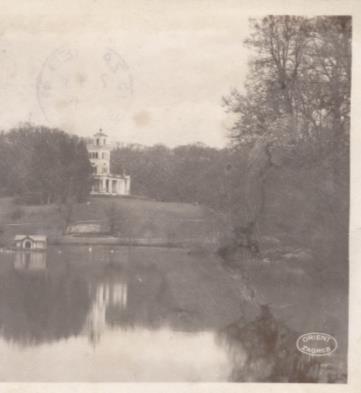 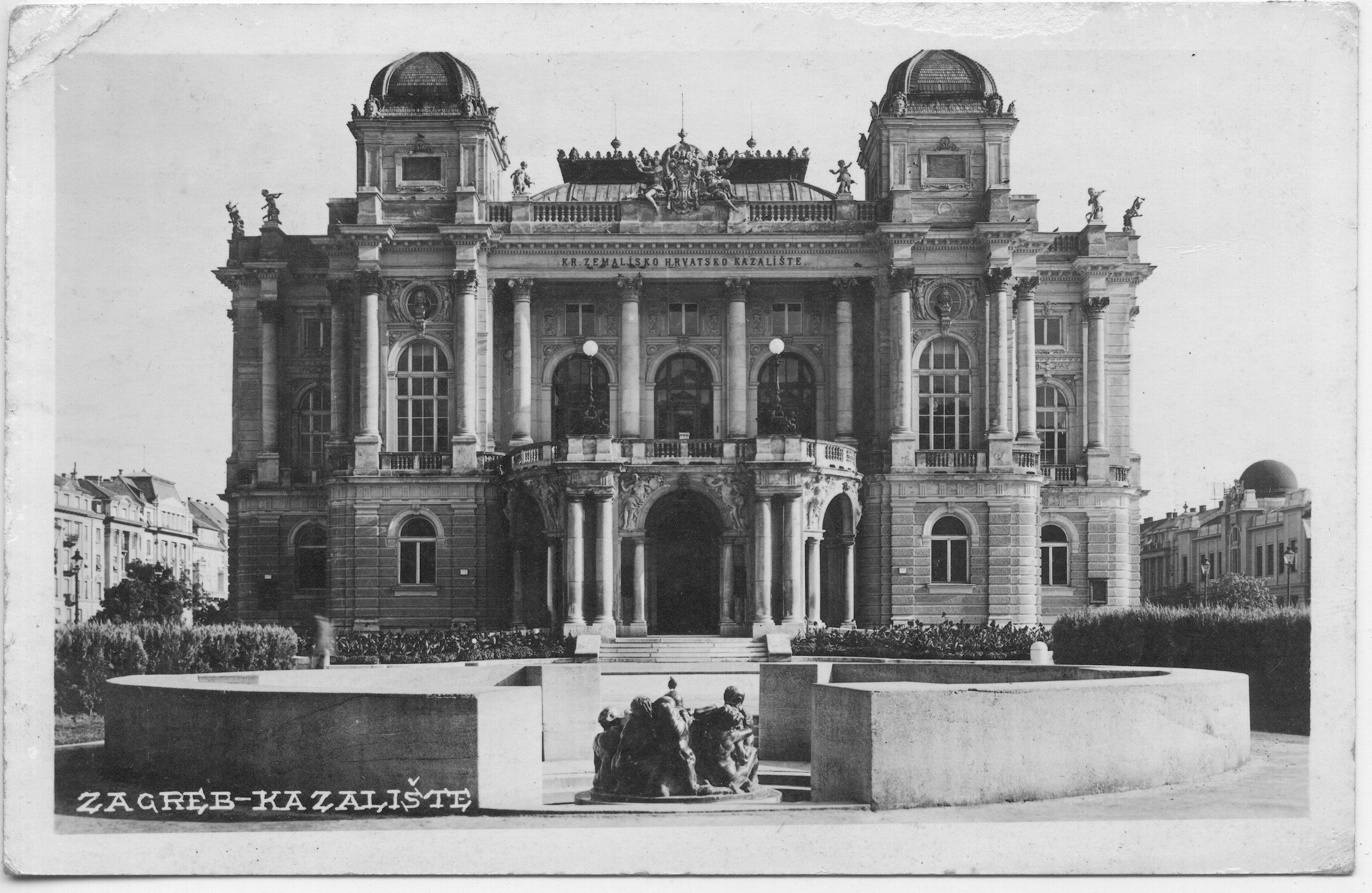 kulturnih ustanova
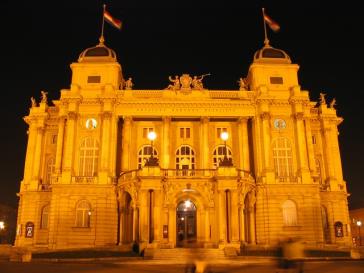 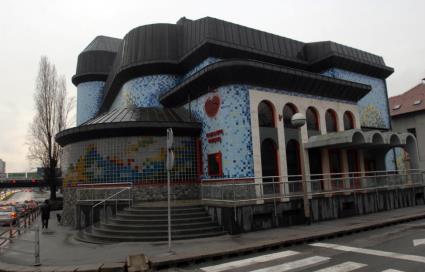 Hrvatsko narodno kazalište
Kazalište Trešnja
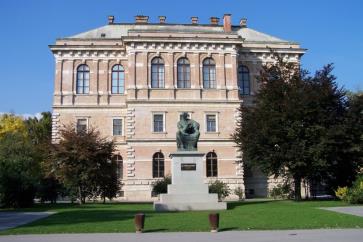 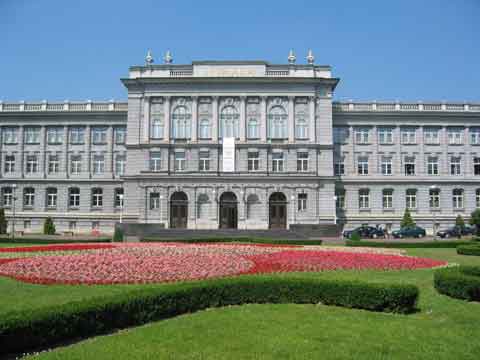 Strossmayerova galerija
muzej Mimara
znanstvenih ustanova
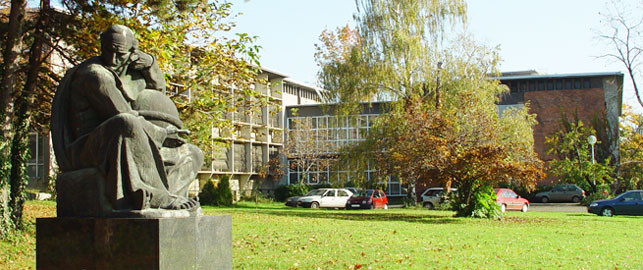 Institut Ruđer Bošković
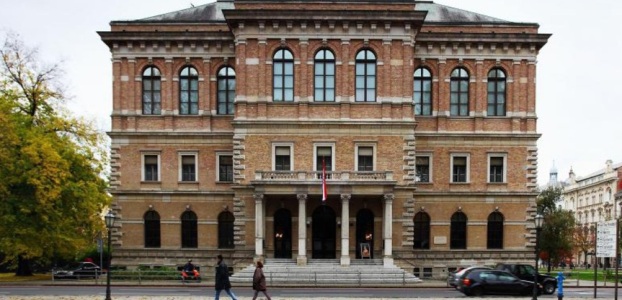 Hrvatska akademija znanosti i umjetnosti
Zagreb je upravno i političko središte Republike Hrvatske
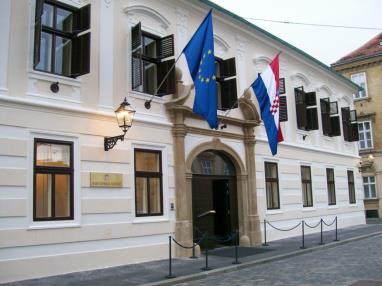 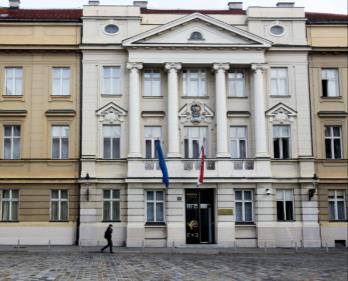 Sabor RH
Vlada RH
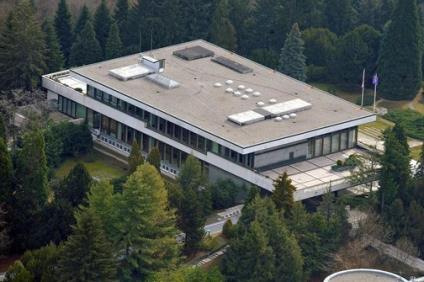 Predsjednica RH
sportsko središte
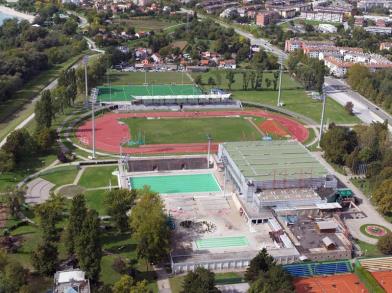 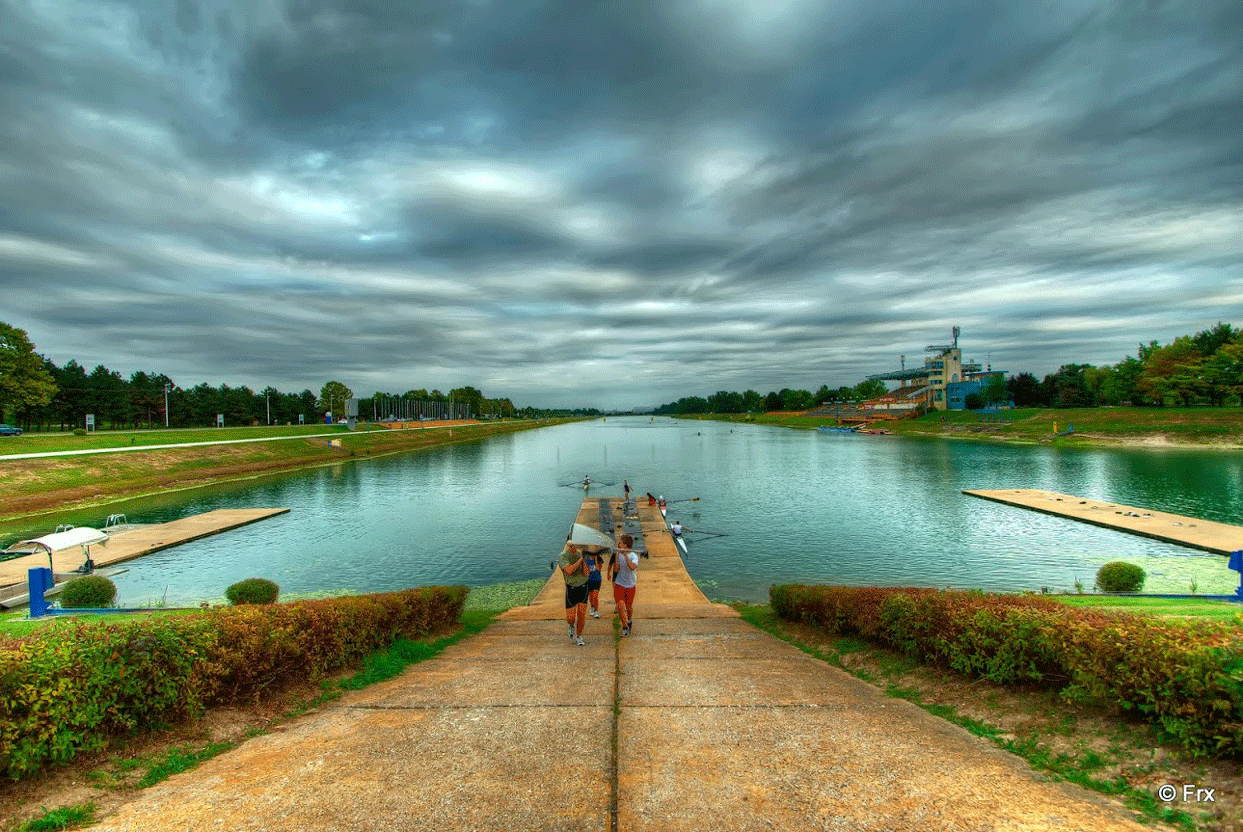 SRC Mladost
SRC Jarun
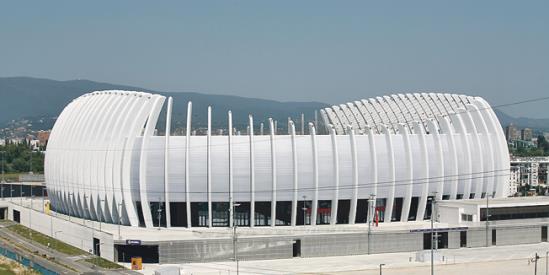 Arena
industrijsko središte
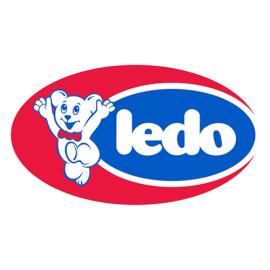 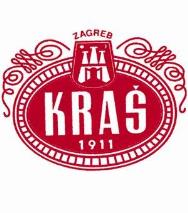 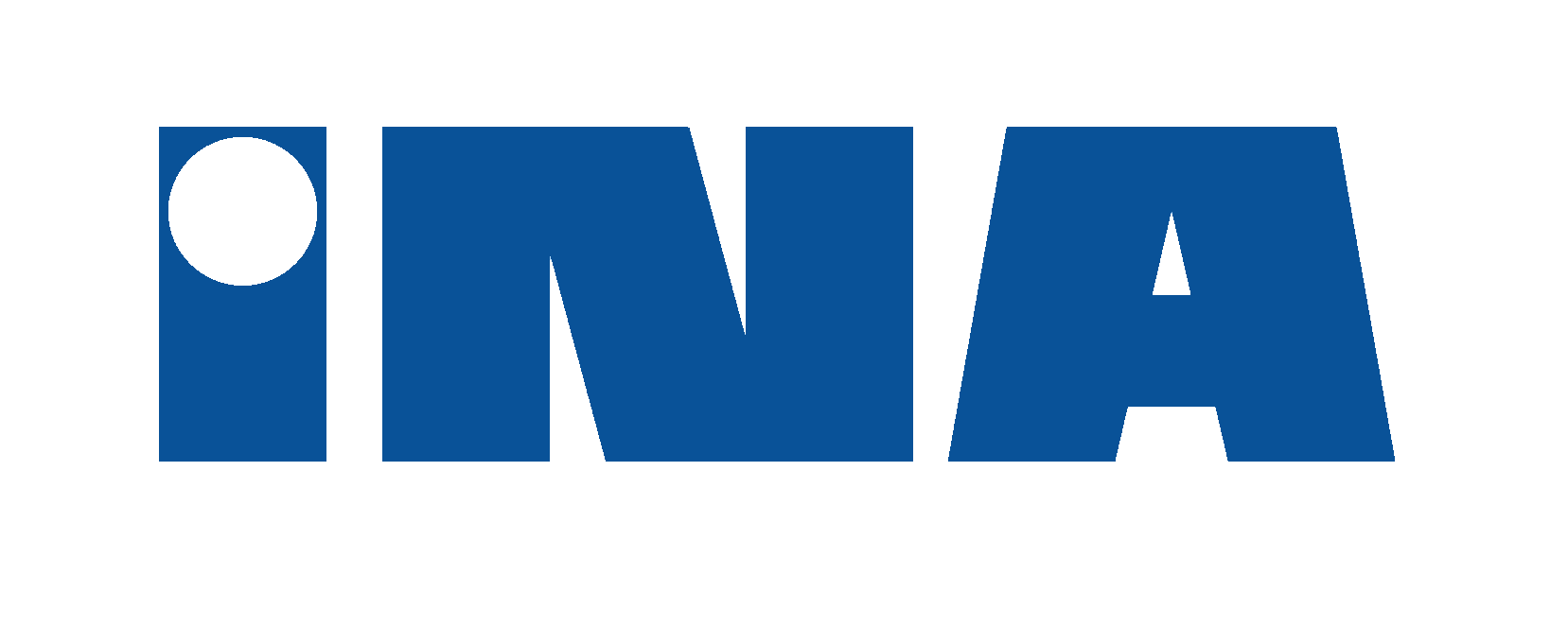 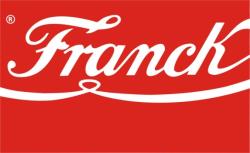 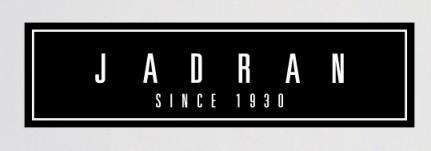 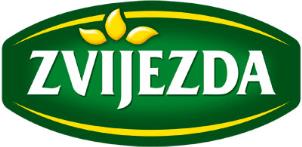 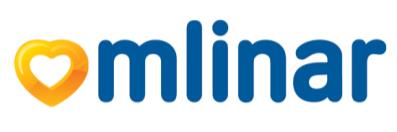